Показникові рівняння
7 цікавих фільмів про математику і математиків
«Пі» (США, 1998); 
«Х + Y» (Великобританія, 2014 року);
«Улюблене рівняння професора» (Японія, 2006); 
«Розумниця Уілл Хантінг» (США, 1997); 
«Гра в імітацію» (Великобританія, США, 2014 року); 
«Ігри розуму» (США, 2001); 
«Доказ» (США, 2004).
Методи розв'язання показникових рівнянь
Метод зведення обох частин рівняння до степенів з однаковими основами стосується двочленних рівнянь, які можна звести до виду аf(x) =a q(x).
Методи                       Способи
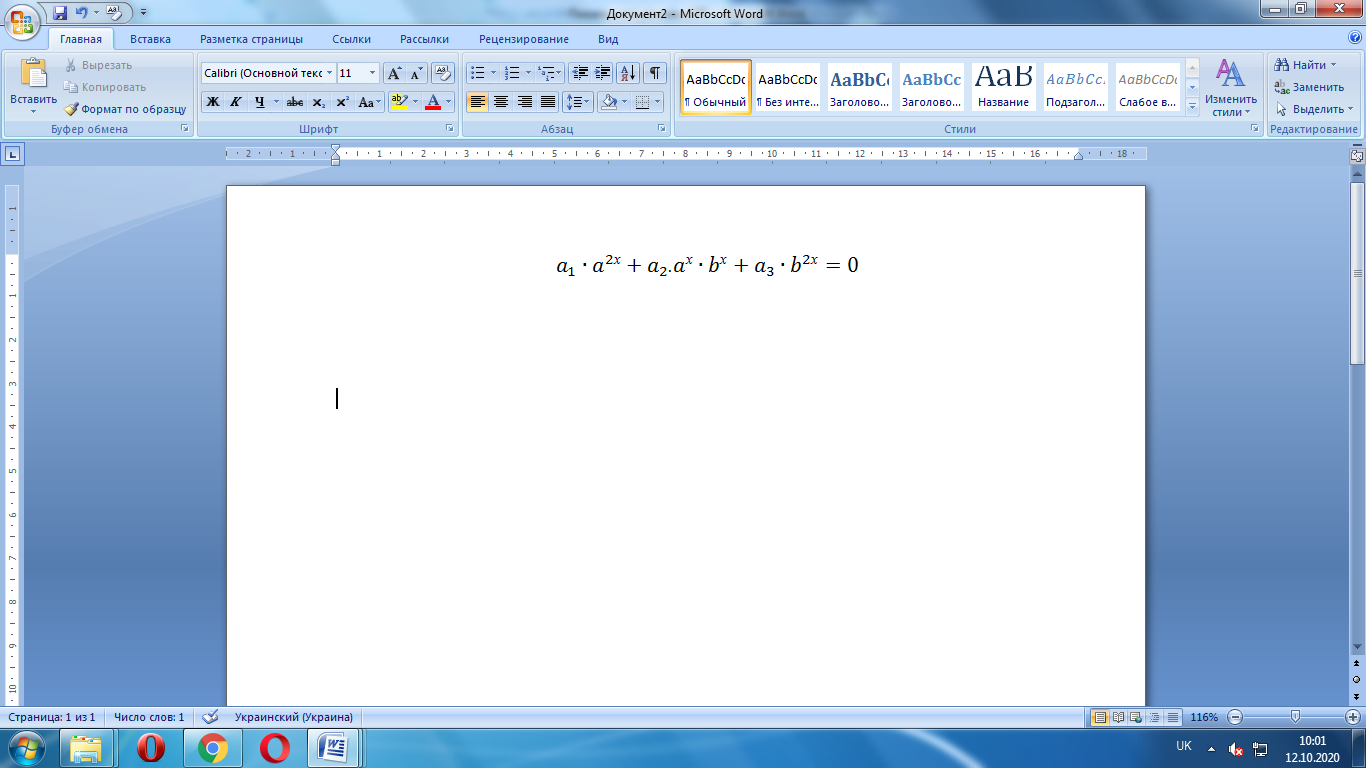 Розв’язання показникових рівнянь способом введення змінної та зведення до квадратного рівнянняАлгоритм розв’язання
Функціонально - графічний метод Розв'язати рівняння 5х=6−xПобудуємо в одній системі координат графіки функцій y=5x і y=6−x
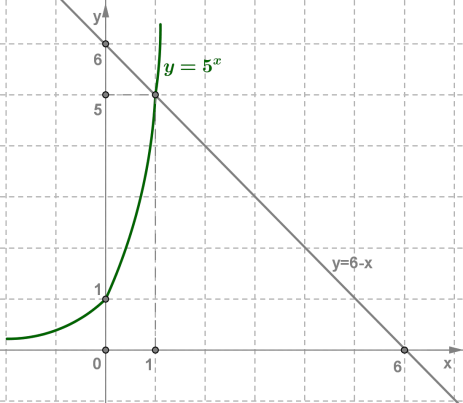 Розв’язування однорідного рівняння
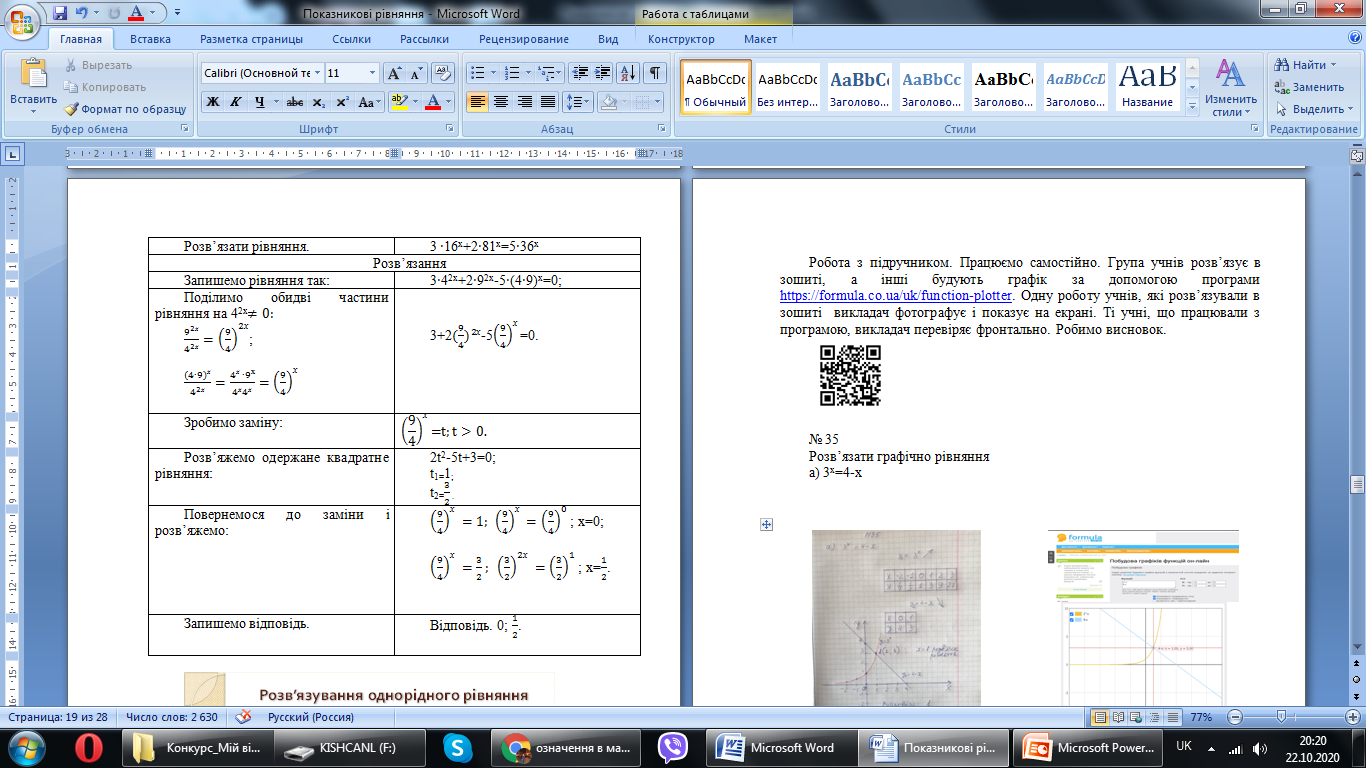